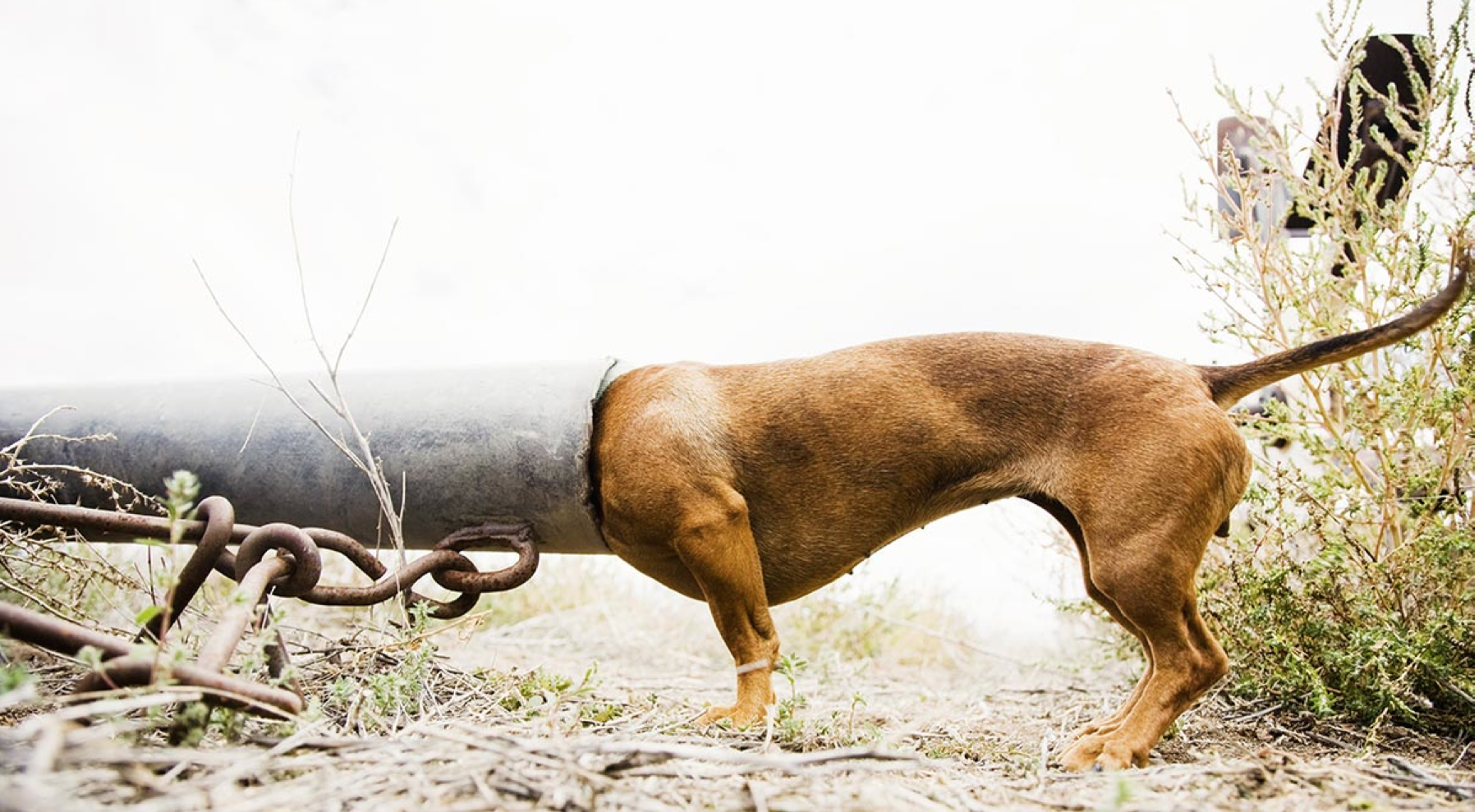 [Speaker Notes: Bass and Riggio’s (2006) meta-analysis shows that transformational leadership correlates to higher levels of organizational commitment and individual performance. Individual performance is defined in their study as accomplishment of stated work goals. Transformational leaders share their power with subordinates and value associates contributions, ideas and input more than transactional (directive) leaders (Larson, et al., 1998). Transformational leaders who use organization learning straetgies have been shown to influence innovation (Hsiao, H. & Chang, J., 2011). Research shows that transformational leaders (participative style) discussed more shared and unshared information in groups (Larson, et al., 1998) than directive leaders. Maier (1967) argued that it is the leaders responsibility to facilitate discussion among team members and to solicit minority opinions (Maier & Solem, 1952) which results in information flow. 

However, the leadership beliefs that encourage voice, the ensuing knowledge transfer and innovation are not always prevalent. Leader beliefs about position, power and authority can result in a sense of futility (Edmondson, 2003; Morrison & Milliken, 2000) which is known to elicit silence.]
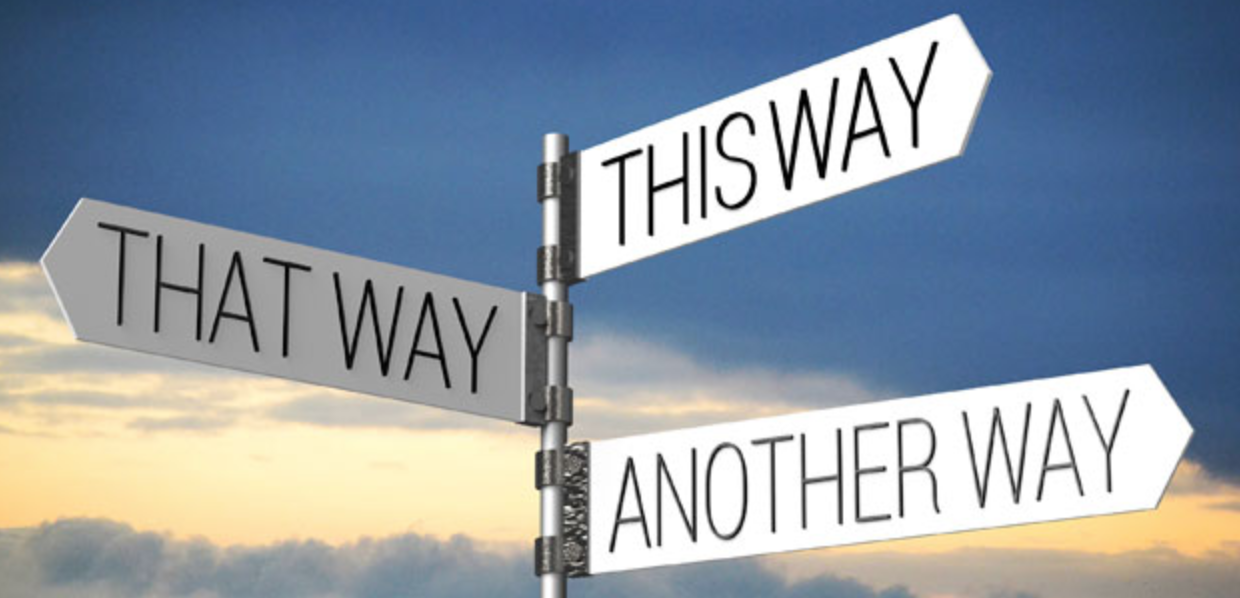 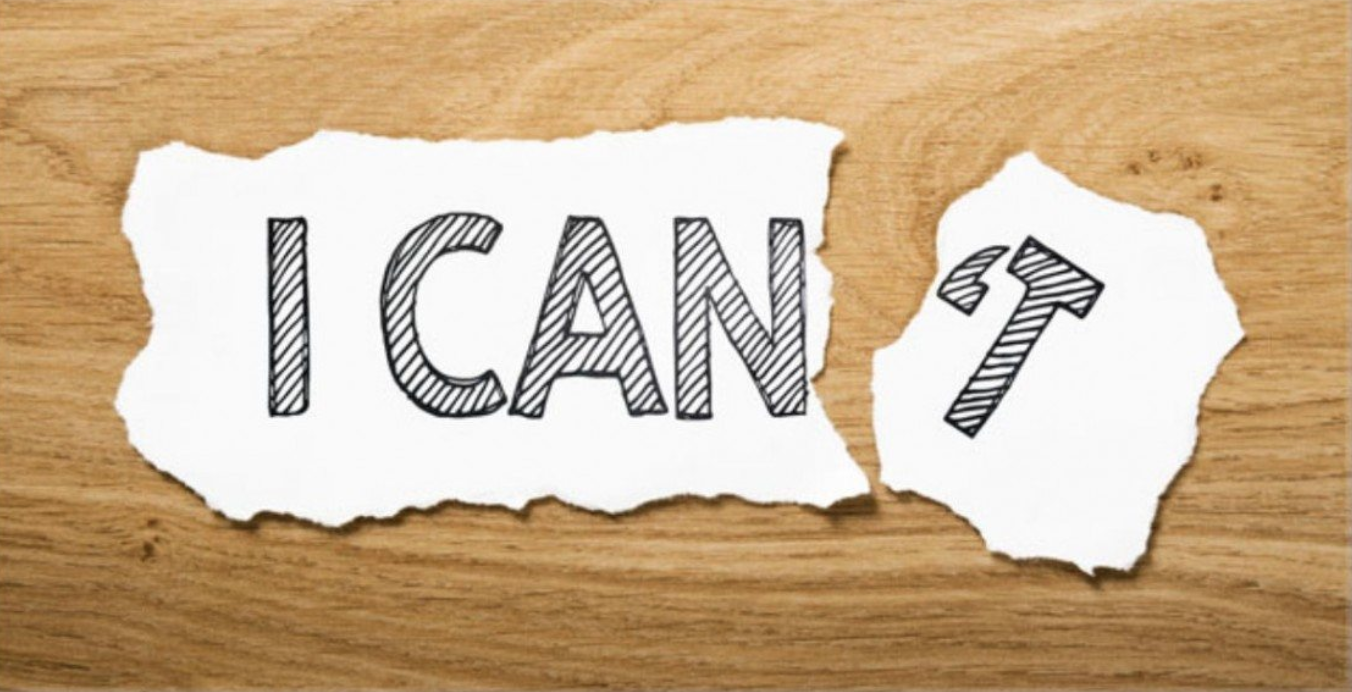 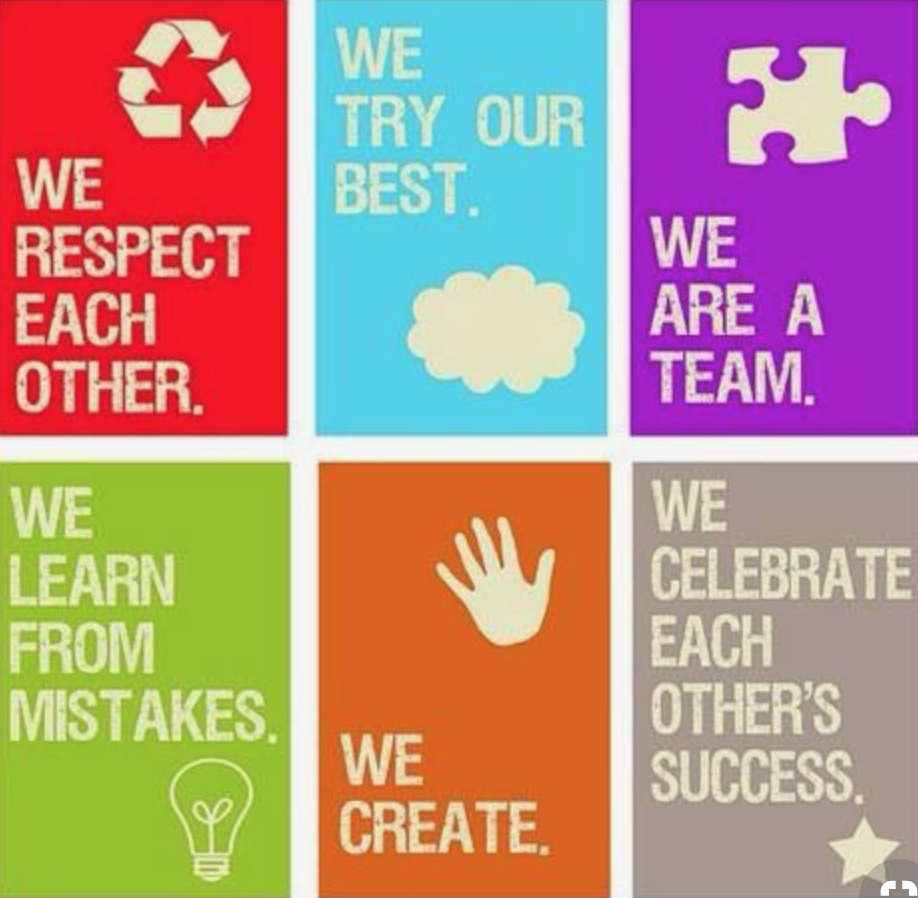